Advising is Critical to Student Success: Taking a Holistic Approach
Charlie Nutt
NACADA Executive Director
cnutt@ksu.edu
785 532 5717
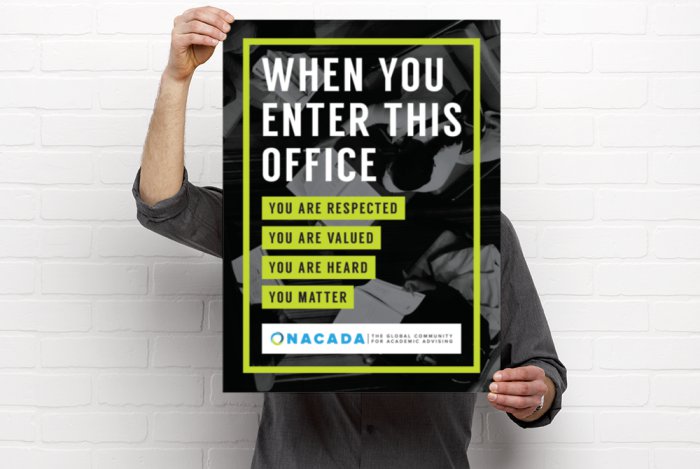 We are all faced with a series of great opportunities – brilliantly disguised as unsolvable problems.

(John W. Gardner, Secretary of Health, Education, and Welfare under President Lyndon Johnson)
Our Shared Goal: Student Success
“Retention is a by-product of a good educational experience.”
			 Vincent Tinto
Leaving College: Rethinking the Causes
and Cures of Student Attrition, 1993.
Advising is viewed as a way to connect students to the campus and help them feel that someone is looking out for them.	
George Kuh(Indiana University Bloomington
Student Success in College, 2005.


Advisors are interpreters who help students navigate their new world.  As such, academic advisors have to make connections.
Nancy King
Kennesaw State University
Advisors Aid Students in Understanding 

the amount of time needed to study vs. their expectations

what a particular program of study or course involves vs. their perception

The college culture vs. their high school experience
Advising should be at the core of the institution’s educational mission rather than layered on as a service.

Robert Berdahl
			                                   1995
In his recent work “Academic Advising In Higher Education: A Place at the Core” (2015), Eric White, former President of NACADA: 
“the purposes of academic advising accommodate all students so that they can make reasoned demands as they set and enact the goals of their lives”p. 270
The Journal of General Education: A Curriculum Commons of the Humanities and Sciences, 2015
Advising Teaches Students to:
Craft their own education
Understand the path they have chosen
Use the skills and knowledge in work 
Create a culture of learning around their undergraduate experience
Engage in their education, transforming the educational experience to reach passions – not just jobs
Being Learning Focused Involves Understanding
Is the learning liberating or transactional?
What the student is learning
How is the student learning?
Is he/she applying his/her learning
How the current learning positions the student for future learning?
In the new text The Undergraduate Experience: Focusing Institutions on What Matters Most (2016), the editors state that for institutions wanting to enhance the undergraduate education, we have all we need – optimism, patience, teamwork, and muscle – there are no quick fixes, gimmicks or magic bullets

Felton, P., Gardner, J., Schroeder, C., Lambert, L., Barefoot, B. (2016) Jossey Bass
What Matters Most?
Everyone should be motivated to learn – students, faculty, and administrators – creating a culture of learning – not compliance
Relationships of all kinds
Clear and high expectations that are intentionally set and clearly communicated
Alignment of resources, policies, and practices
Assessment of learning in all areas
Leadership at all levels (not just at the top) share a common vision and purpose
Principles for Advising What Students Deserve
Informational Guidance


Intellectual Mentorship

Developmental Relationships

Brett McFarlane, Ed.D – Executive Director of Academic Advising UC Davis
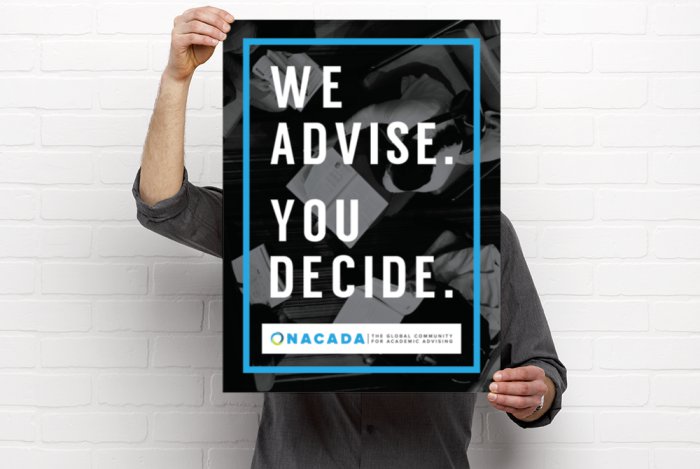 "Without data you're just another person with an opinion." 
W. Edwards Deming, Data Scientist
How do you define student success?  How do you define retention?  How does your campus define each of these terms?

The literature continues to support an important role for academic advising in student success and retention.  In what ways is academic advising considered important to your campus plan for student success and/or retention?  How might you add support to or make the case for academic advising as a strategic initiative for enhancing student success and/or retention?
Consider the students and the student experience(s) on your campus.  How would you describe the nature of that/those experience(s) on your campus and how might academic advising be utilized to strengthen that/those experience(s)?  What are your ideas for action?
Data Sources
What institution data is utilized in measuring student engagement with academic advising? Institution wide? Unit by Unit?
How are academic advisors involved? Primary advisors? Faculty advisors? Institution wide? Unit by Unit?
How are students involved? Institution wide? Unit by unit?
How is institutional data communicated? 
What role do cabinet level administrators play in the analysis and utilization of institutional data? What other administrators are included?
According to the Merriam- Webster Dictionary
REFORM
To put or change into an improved form or condition

To amend or improve by change of form or removal of faults or abuses

To become changed for the better
Recent Form Movements Affecting Academic Advising
Gates Foundation IPASS Projects that have funded:
Achieving the Dream projects
The Drive to Degree Survey
American Public Land Grant Association Initiative
Game Changers: College Complete America Initiatives, including the recent CCA/NACACA 15 to Finish Shared Principles
NACADA Research Center at Kansas State University
NACADA/JNGI Excellence In Academic Advising (EAA) Project
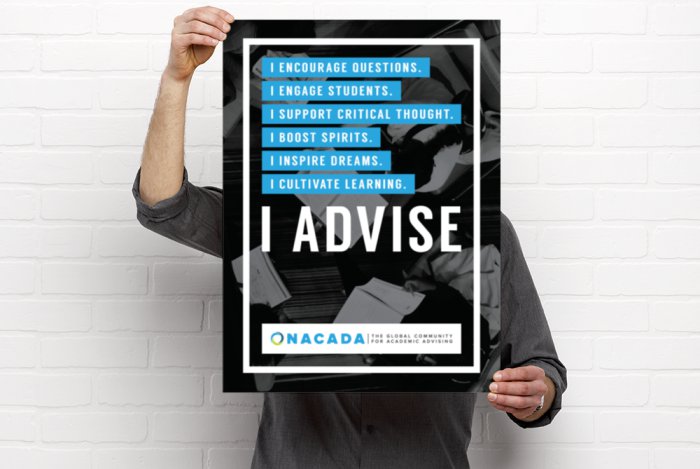